November Project
Canadian Historical Events and Their Impact
[Speaker Notes: Created by: Sandra Lutz (Kenaston School)]
Historical Event and It’s Impact
For this project, you will choose an event from Canada’s past to learn about. You will also explore the impact of that event on Canada’s identity and artist responses to this event. 
For the last few days of this project, you will put together a presentation (Grade 8) or display (Grade 7) for the rest of the students to learn from. 
I DO – WE DO – YOU DO
The documents look a bit different
We will go through the similarities together and then break off to begin choosing our topics
[Speaker Notes: Created by: Sandra Lutz (Kenaston School)]
All of Grade 7 and 8:
Final Presentation Notes:
You will be setting up a display/multimedia presentation to showcase what you learned. You will spend a class circulating to view the displays of the other Grade 7/8 students and gathering information from them. 
In your final presentation, you must properly cite where you found your information and, if it is not in your own words, give credit to the author through properly quoting it (no plagiarism!). I will work with you to do this properly.
[Speaker Notes: Created by: Sandra Lutz (Kenaston School)]
Display
Multimedia Presentation
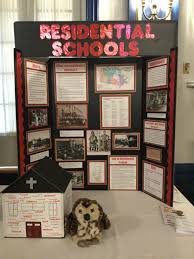 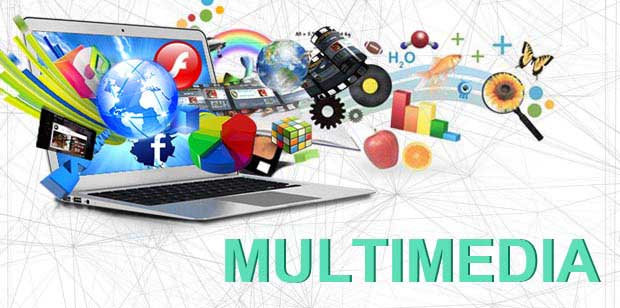 Save items you want to use in your final presentation as you find them!
[Speaker Notes: Created by: Sandra Lutz (Kenaston School)]
Topic Choices…
Vary depending on I DO, WE DO, YOU DO
Take a look at yours and ask questions about what the events are so you have some background before you make your choice
You will choose your topic at the end of this lesson (not quite yet!)
[Speaker Notes: Created by: Sandra Lutz (Kenaston School)]
Part One
This part of your project is all about learning the details of your event. 
Resources List- help you get started
Where to record research information- handout!
OneNote vs. hard copy vs. Microsoft Word
[Speaker Notes: Created by: Sandra Lutz (Kenaston School)]
Part One: What you need to find
What is this event?
When did it happen?
What are the important dates/events that happened throughout this?
What happened?
Who was involved? Who were the key players?
Where did this happen?
Why did this happen?
What impact did this event have on our country? How might it still impact us?
(some of yours will look a bit different)
[Speaker Notes: Created by: Sandra Lutz (Kenaston School)]
Part Two
This part of your project is all about visual and performing artists and their responses to your historical event (or similar event, if necessary)
[Speaker Notes: Created by: Sandra Lutz (Kenaston School)]
Part Two: What you need to find
Which artists can you find that have created artwork or a performance related to your historical event (or other similar social event: i.e. an artist speaking out about World War I when your topic was the role of Canada in WWI)?
Include names and what they have created/performed
Pick one of the artists you discovered. 
What was the message of their piece or their lifetime of work? 
Compare their message to the actual event
Do you think it was an accurate representation? 
Do you agree with the message they gave? Why or why not?
Any additional information that relates the work to your event and why you believe this is important.

(some of yours will look a bit different)
[Speaker Notes: Created by: Sandra Lutz (Kenaston School)]
Hard Deadlines (I Do & We Do)
Nov. 12- research on Part One done
Nov. 18- research on Part Two done
Nov. 21- presentation (display/multimedia) complete
Nov. 25- Historical Events Presentation Day
Nov. 26-Nov. 28- Treaty Relationships Class Exploration
[Speaker Notes: Created by: Sandra Lutz (Kenaston School)]
Time to Choose!
Look into the topics further (15 minutes)
Let’s make our choices!